УНІВЕРСИТЕТ «КРОК»
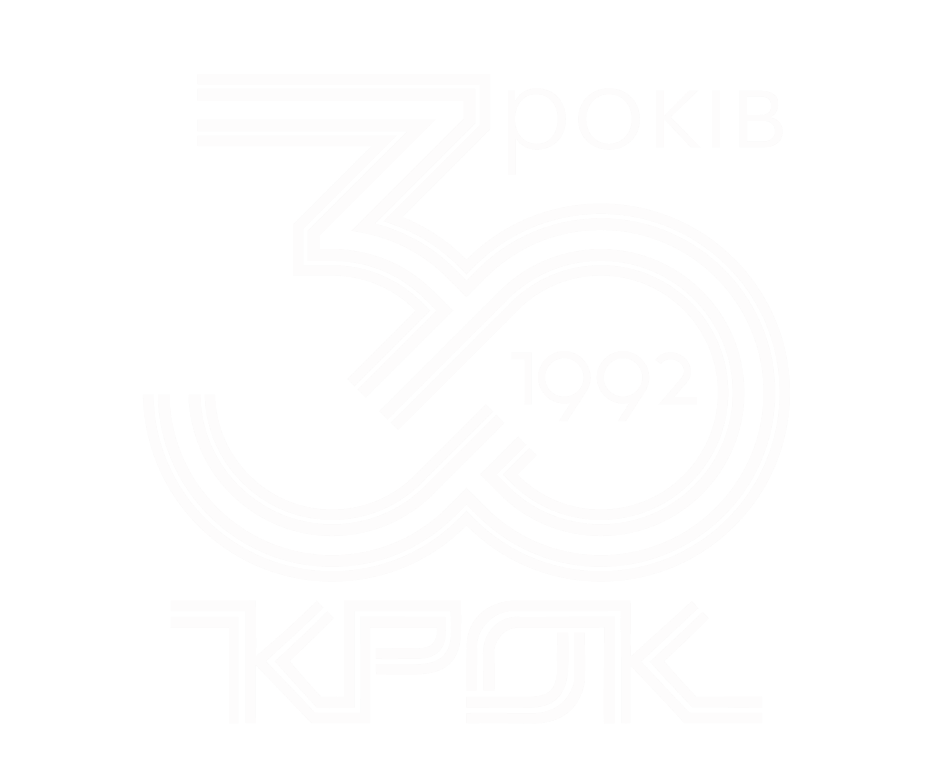 Назва презентації
2022
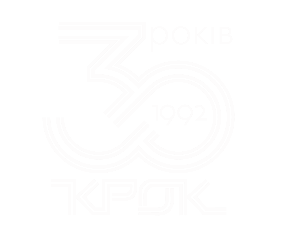 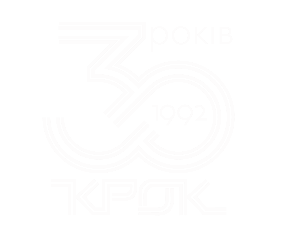 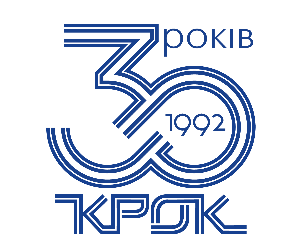 Все буде крОК!
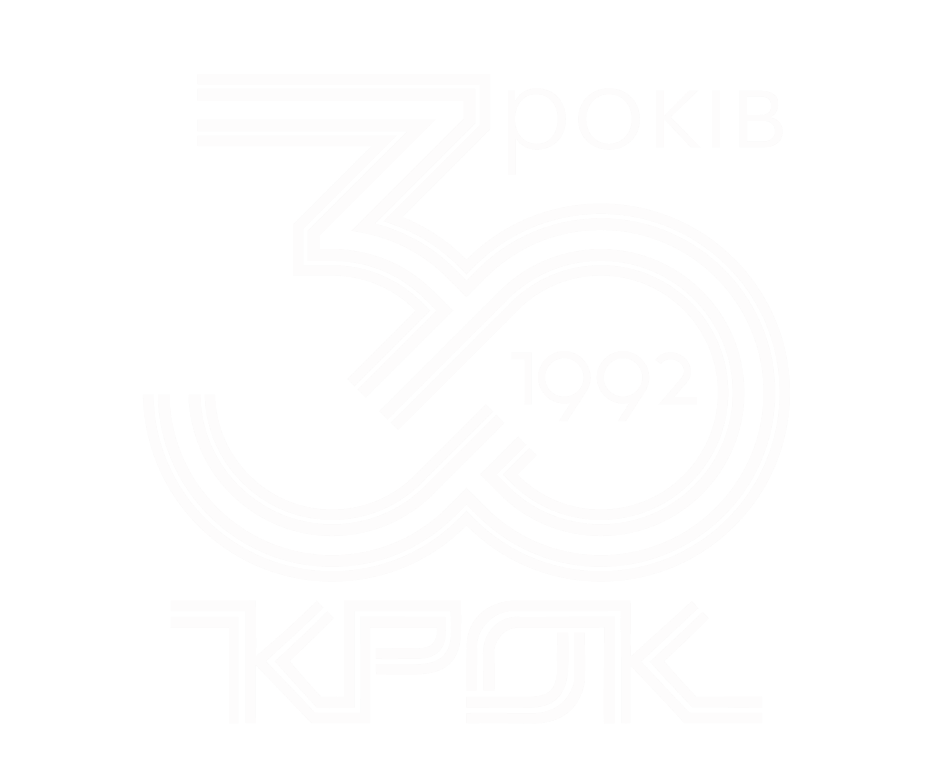